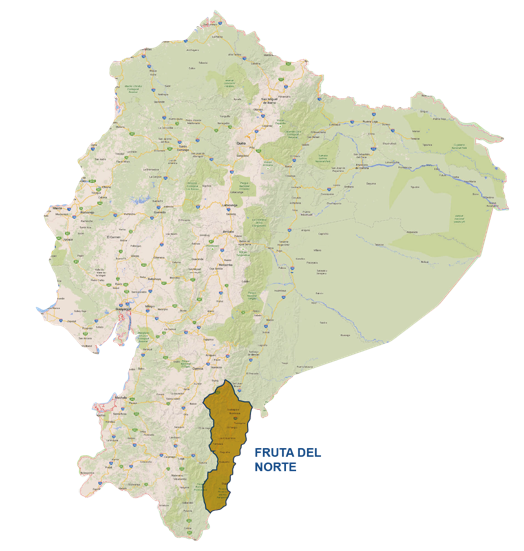 FRUTA DEL NORTE
Southeast Ecuador
The nearest city to the Fruta del Norte Project area is Loja, the fourth-largest city in Ecuador.
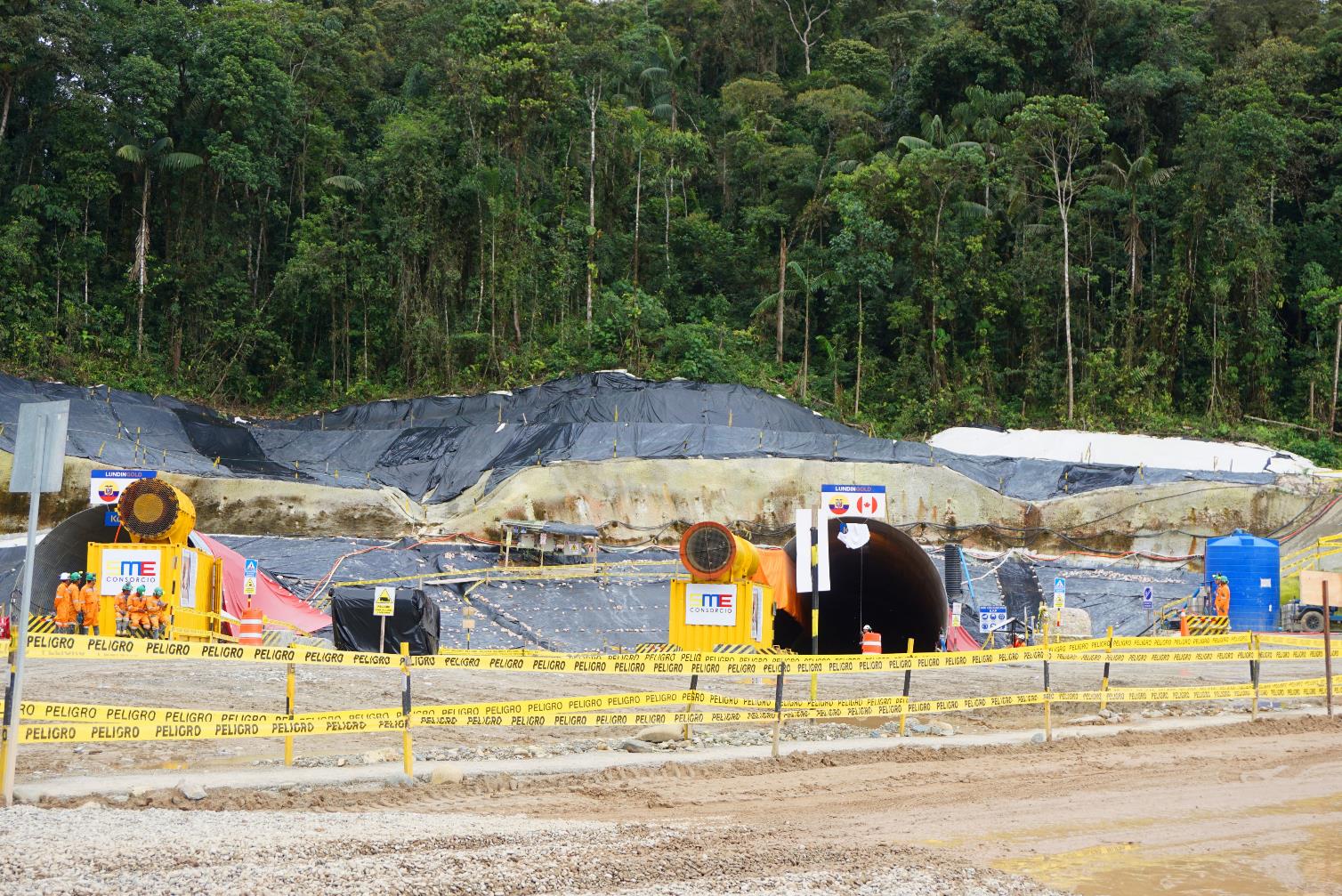 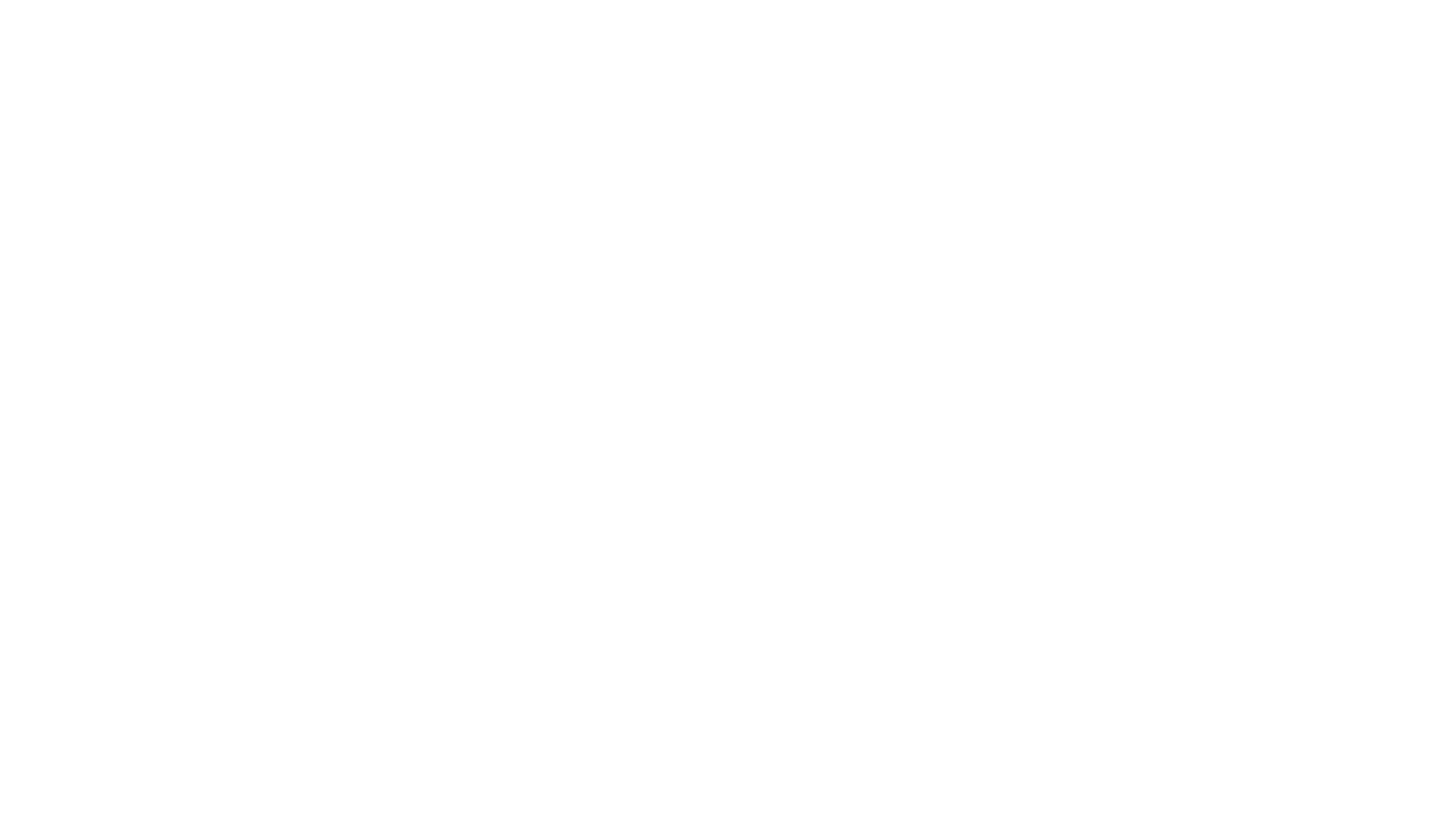 Start of the K’isa and Kuri twin declines
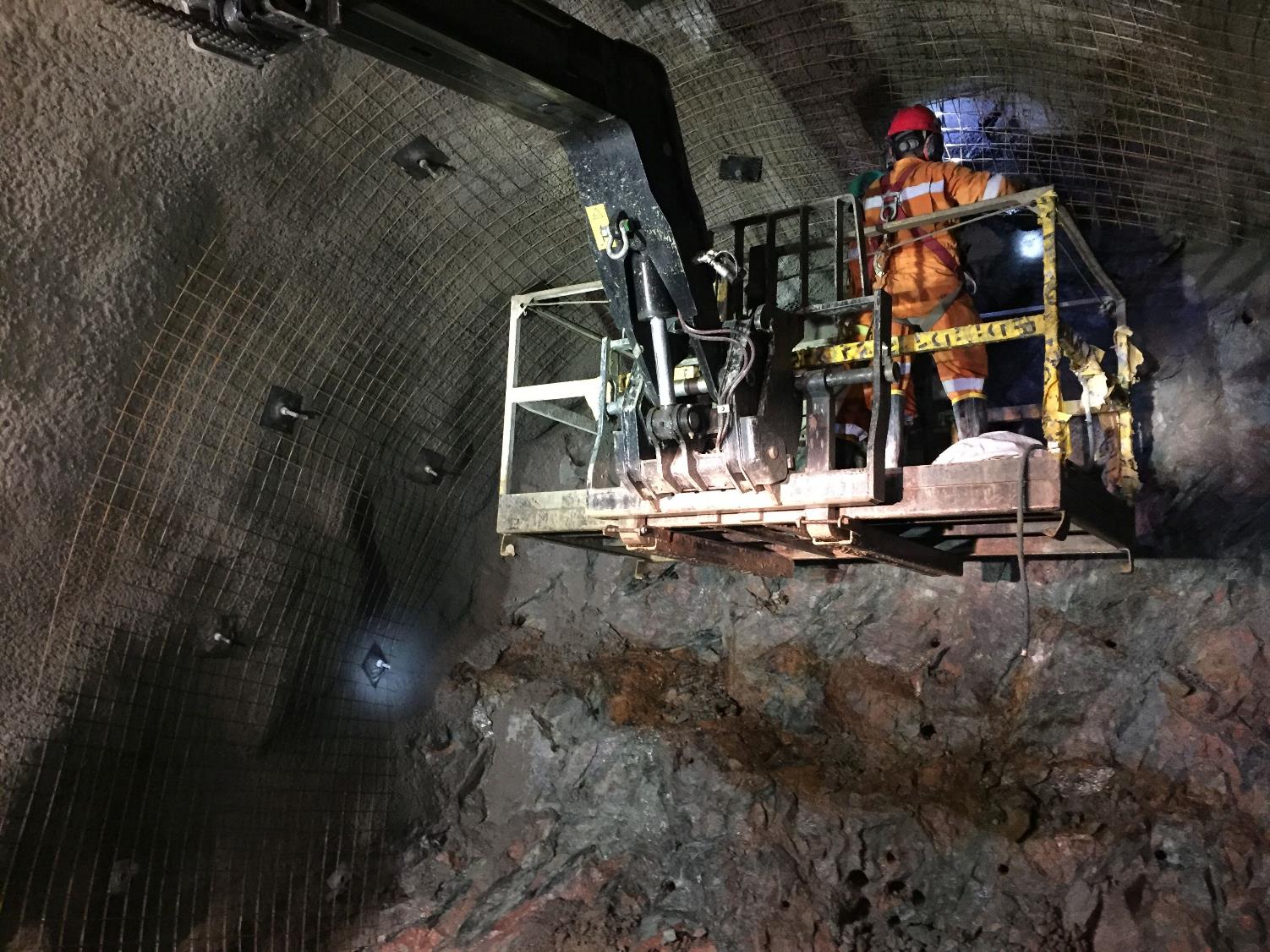 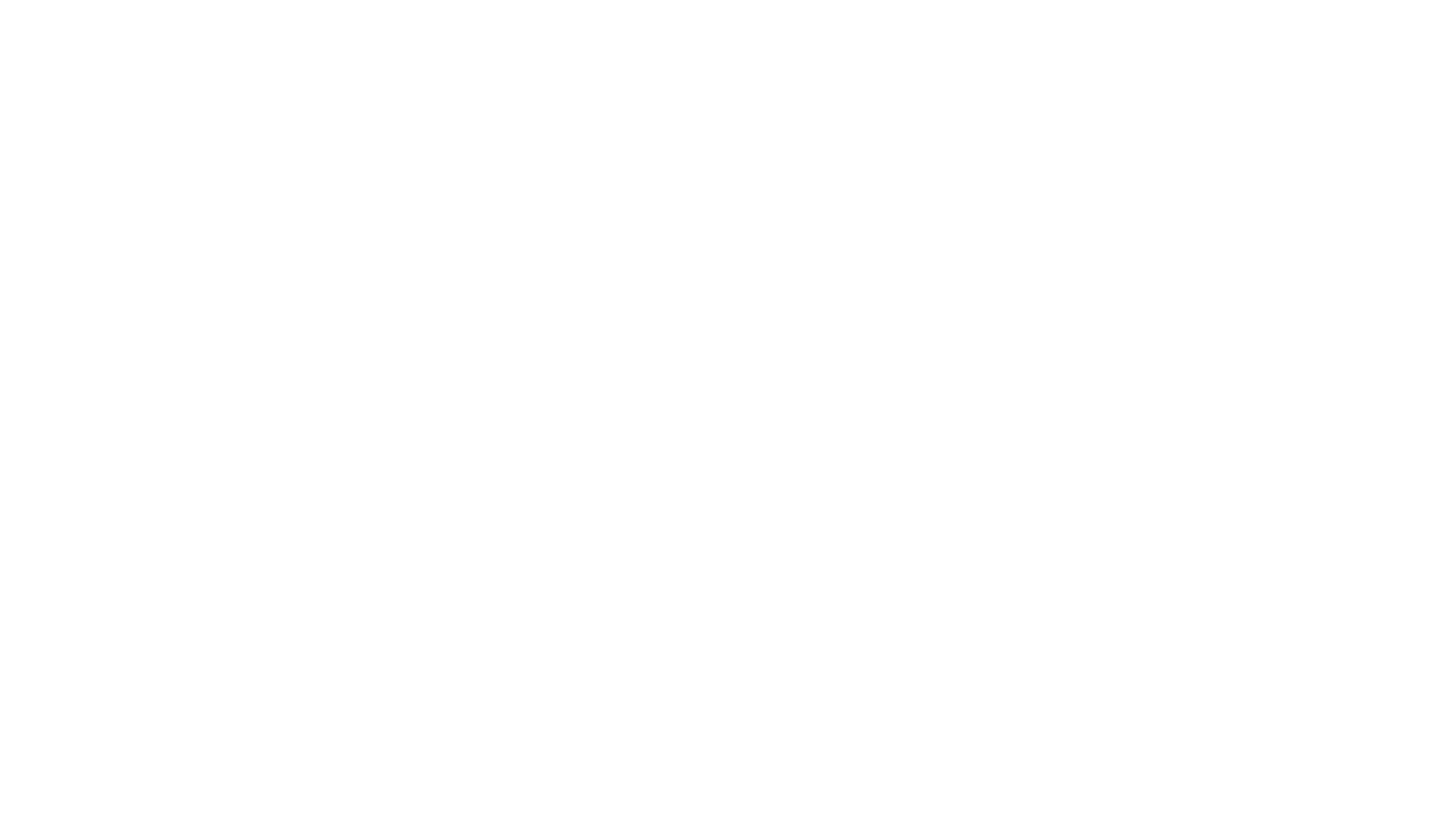 Into hard rock in Kuri and K’isa - underground mine development is now proceeding at a quicker pace
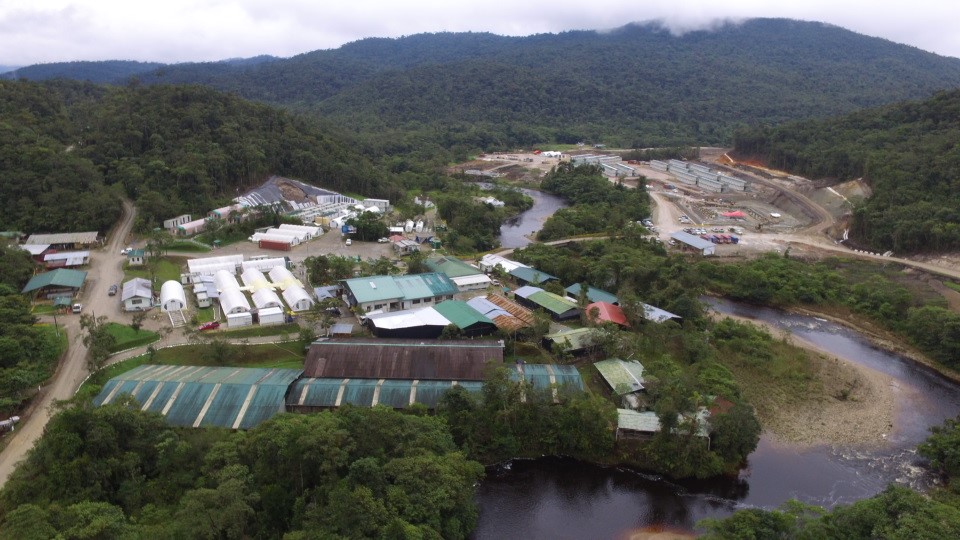 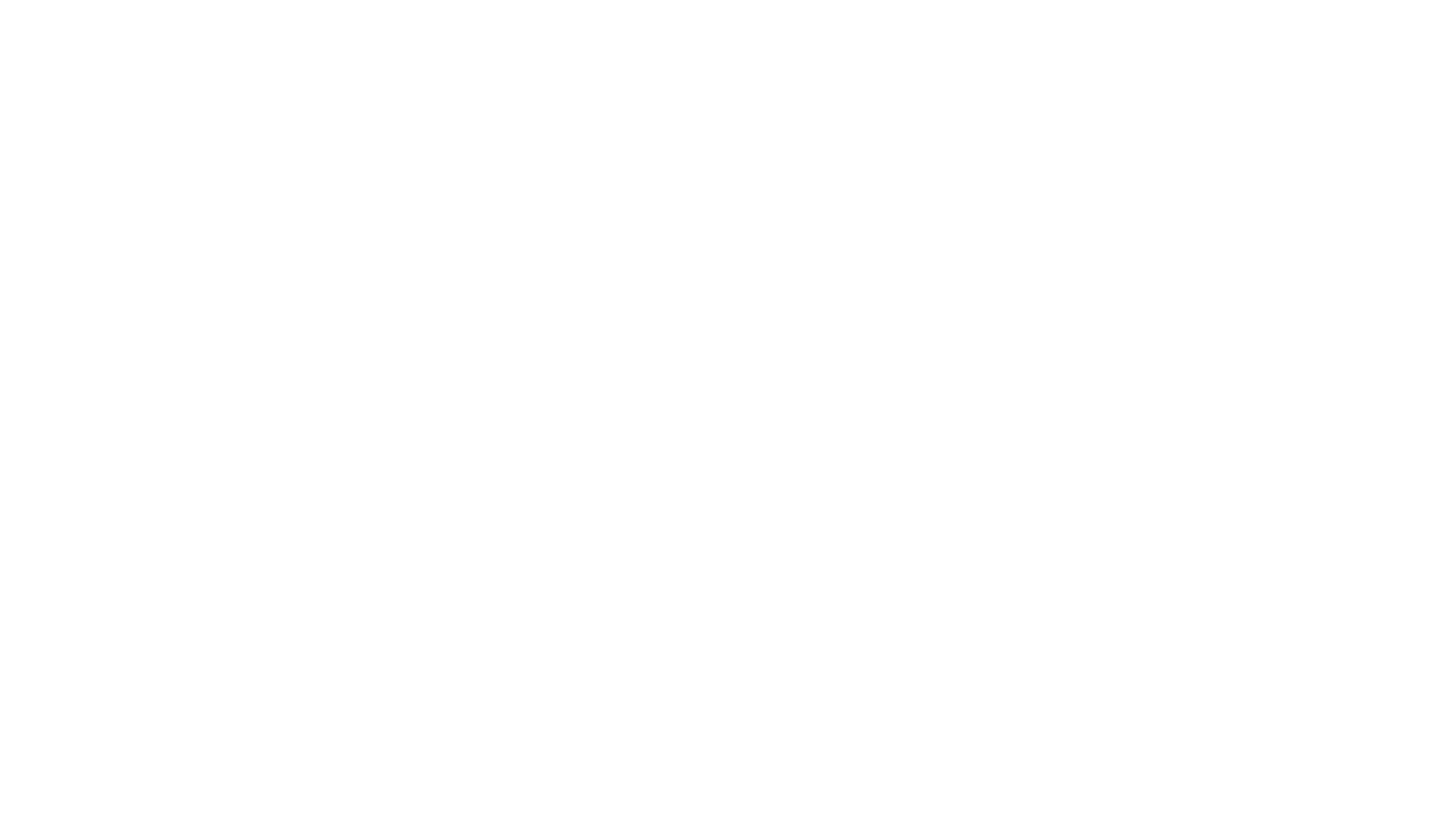 Las Peñas camp and construction camp in the background